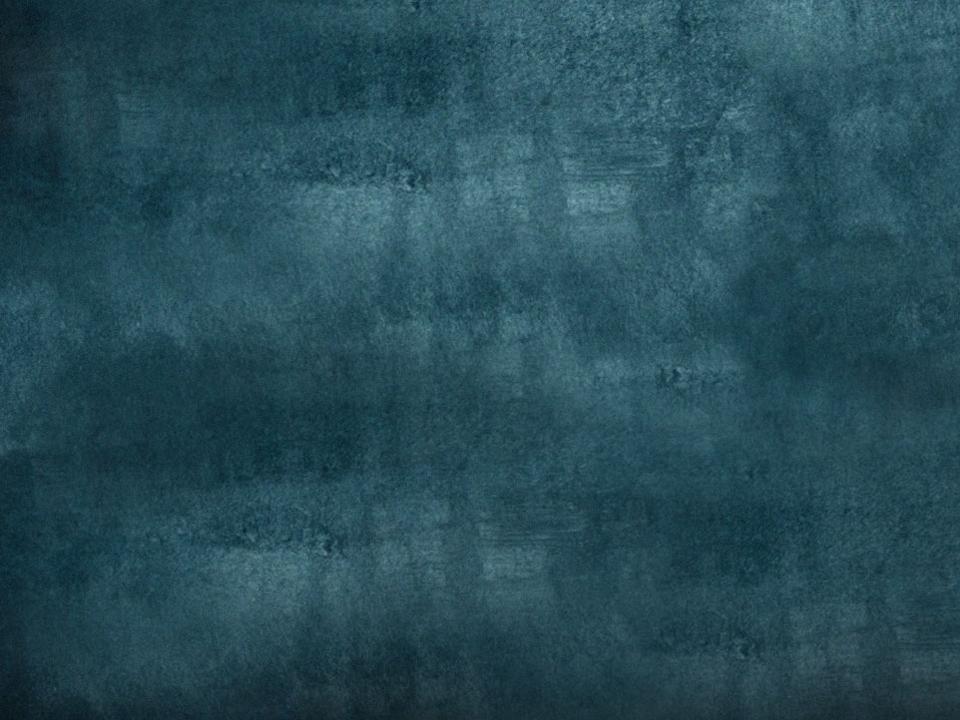 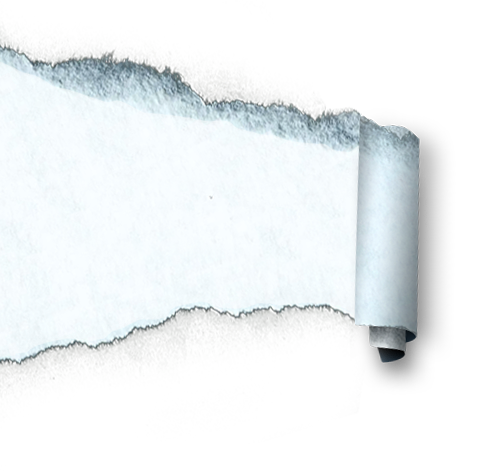 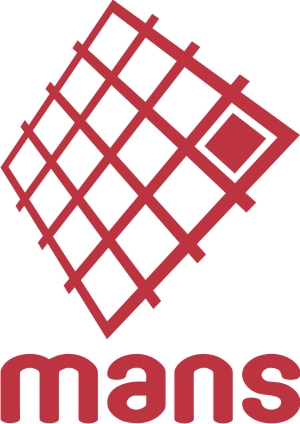 Pravosnažne 
presude za korupciju

IZA STATISTIKE
[Speaker Notes: To view this presentation, first, turn up your volume and second, launch the self-running slide show.]
PRAVOSUĐE
I BORBA PROTIV KORUPCIJE
PRESUDE 
I SPORAZUMI
NIVO 
KORUPCIJE
OPTUŽNICE
Koliko je osuđenih 
i ko priznaje krivicu?
Ko je bio 
optužen 
za korupciju?
Koliko je 
presuda
za veliku 
korupciju?
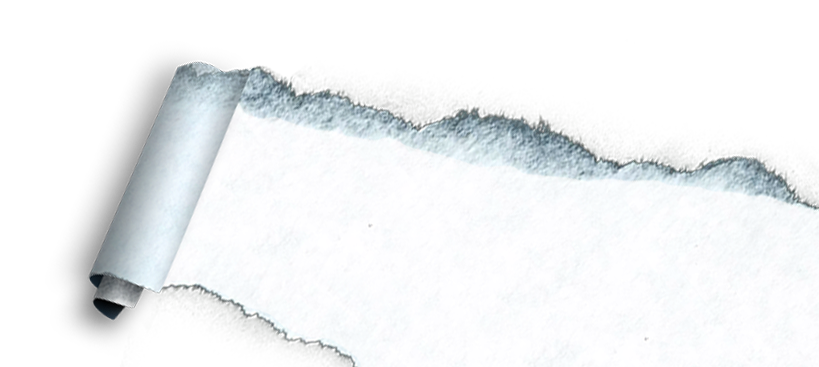 JAVNI FUNKCIONERI
KAZNE
Kolike su kazne 
za one koji 
priznaju korupciju, 
a kolike u 
redovnom postupku?
Koliko funkcionera
je osuđeno 
za korupciju
i na kolike kazne?
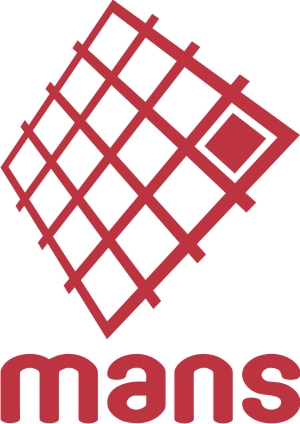 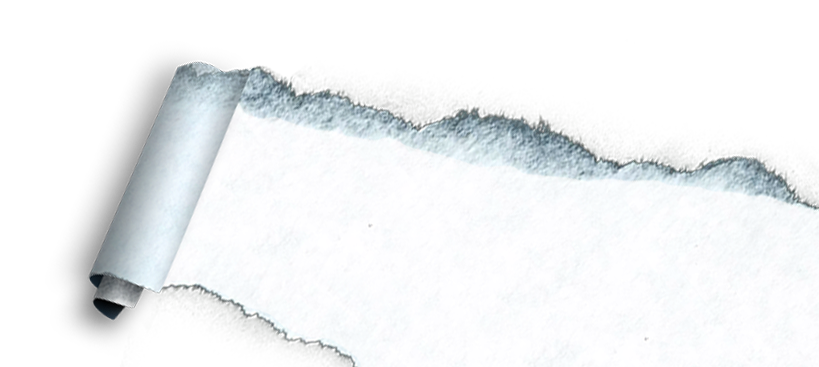 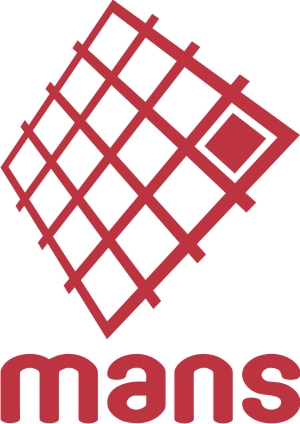 OPTUŽENI ZA KORUPCIJU
Smanjuje se ukupan broj optuženih
Rijetki postupci protiv javnih funkcionera
[Speaker Notes: To view this presentation, first, turn up your volume and second, launch the self-running slide show.]
REZULTATI TUŽILAŠTVA
U DOKAZIVANJU KORUPCIJE?
U poslednjih pet godina 
tužilaštvo nije uspjelo da dokaže više od pola 
krivičnih djela korupcije 
koja je optuženima 
stavljalo na teret.
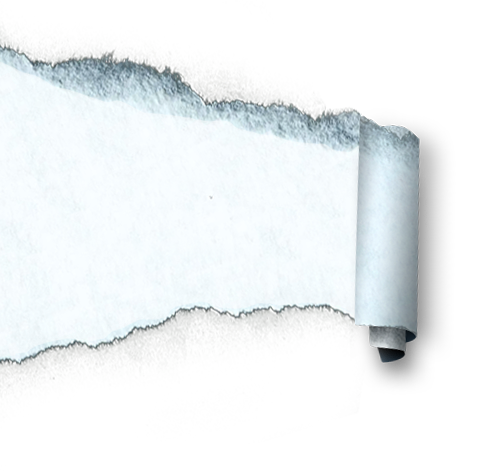 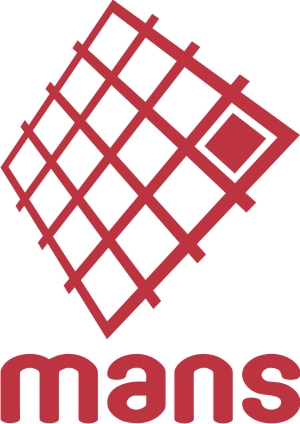 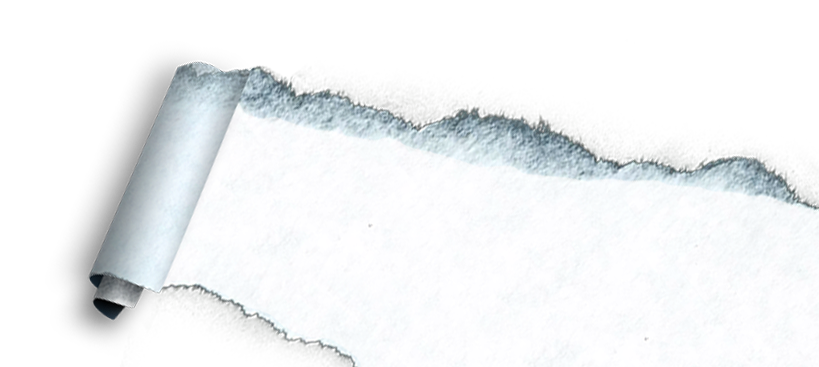 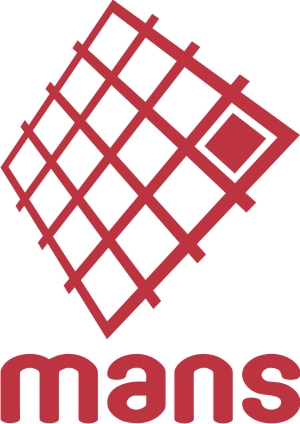 SMANJUJE SE BROJ 
PRESUDA ZA KORUPCIJU
[Speaker Notes: To view this presentation, first, turn up your volume and second, launch the self-running slide show.]
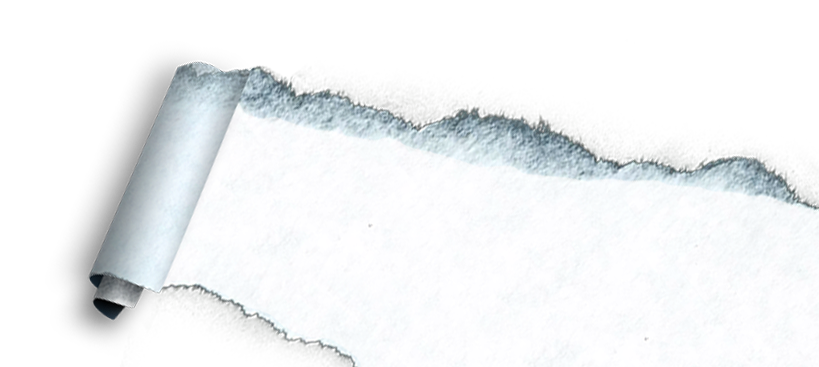 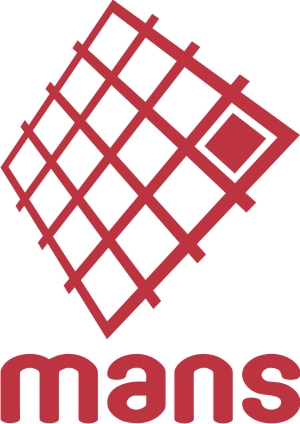 OSUĐENI ZA KORUPCIJU
U poslednjih pet godina donešeno je 
šest osuđujućih presuda 
za pet državnih funkcionera.
[Speaker Notes: To view this presentation, first, turn up your volume and second, launch the self-running slide show.]
VELIKA KORUPCIJA
ODBIJAJUĆE
OSUĐUJUĆE
OSLOBAĐAJUĆE
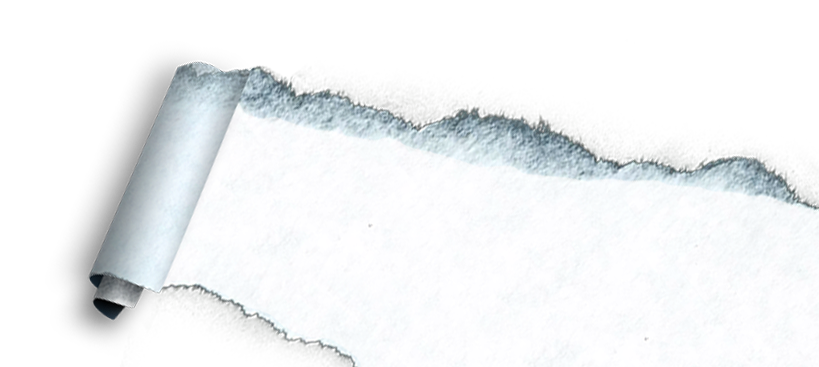 Rijetke presude 
za veliku korupciju 
su najčešće bile osuđujuće
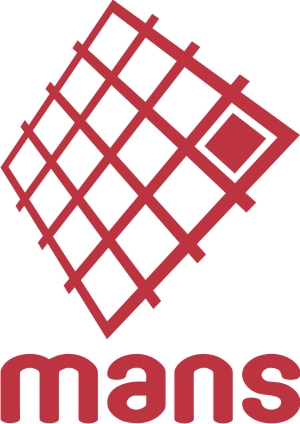 [Speaker Notes: To view this presentation, first, turn up your volume and second, launch the self-running slide show.]
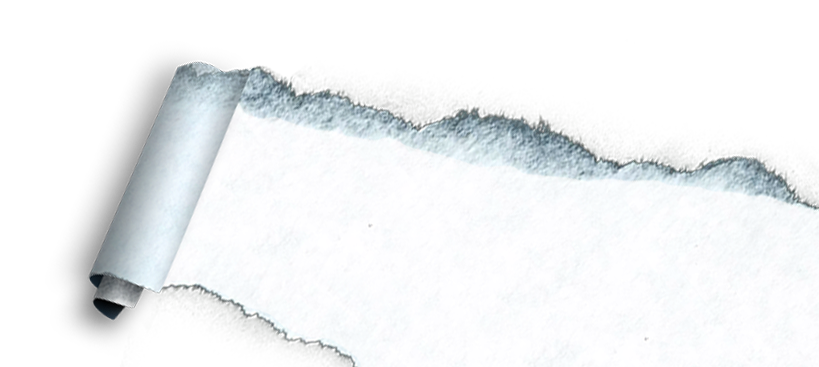 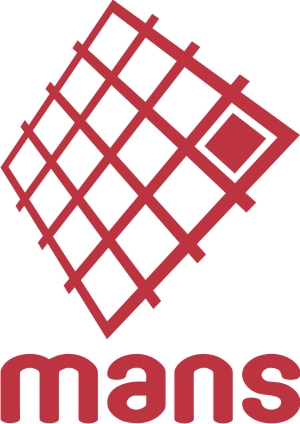 KAZNE ZA KORUPCIJU
U poslednjih pet godina donešeno je šest osuđujućih presuda za pet državnih funkcionera 
i svima su izrečene minimalne ili kazne ispod zakonskog minimuma.
[Speaker Notes: To view this presentation, first, turn up your volume and second, launch the self-running slide show.]
KOLIKO JE ČESTO 
PRIZNANJE KORUPCIJE?
Sporazumi o priznanju krivice za korupciju su potpisivani nakon 2015. godine kada su izmjene zakona omogućile njihovo zaključivanje za teže oblike tih krivičnih djela.
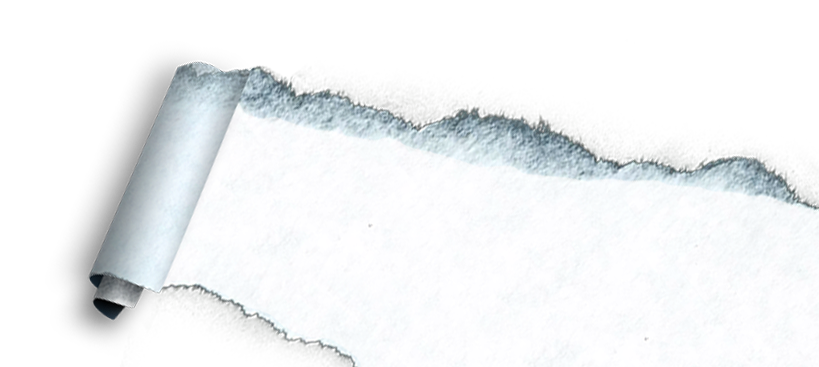 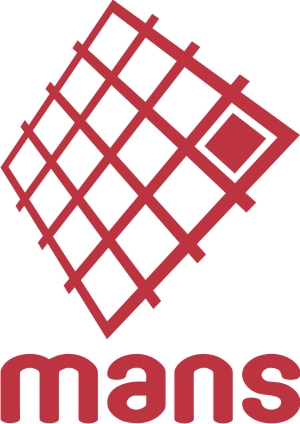 [Speaker Notes: To view this presentation, first, turn up your volume and second, launch the self-running slide show.]
KO JE POTPISIVAO SPORAZUME?
Sporazume o priznanju krivice najčešće su potpisivali predstavnici velike i srednje privrede, 
kao i lokalni funkcioneri.
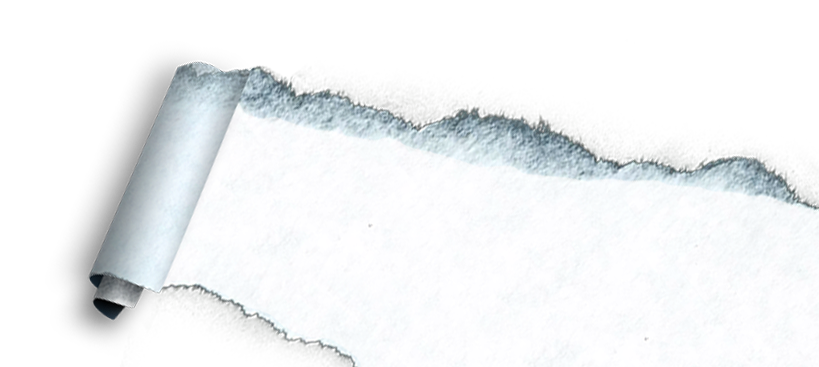 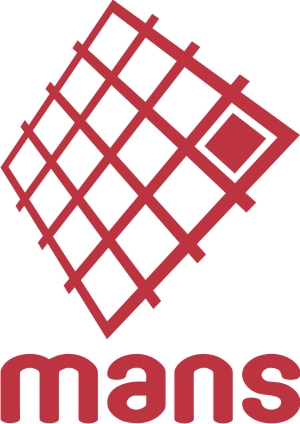 [Speaker Notes: To view this presentation, first, turn up your volume and second, launch the self-running slide show.]
KAZNE ZA PRIZNANJE KRIVICE
Ni u jednom slučaju priznanja krivice 
nije izrečena kazna 
iznad zakonskog minimuma.
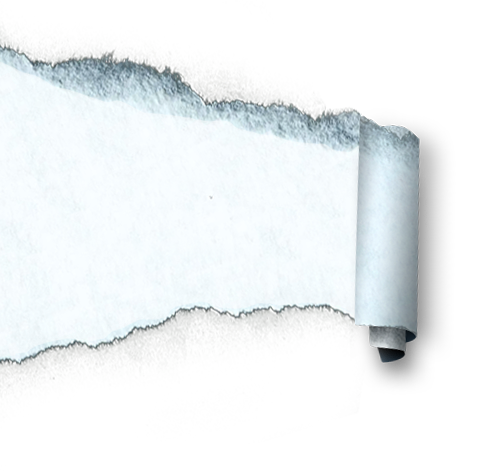 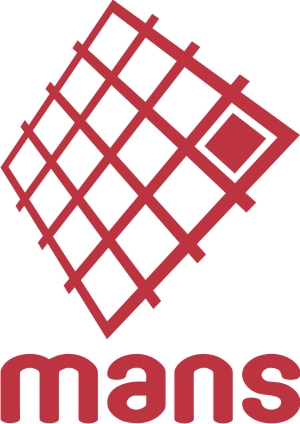 [Speaker Notes: To view this presentation, first, turn up your volume and second, launch the self-running slide show.]
Saznajte šta se krije iza statistike
Pravosnažne presude za korupciju donešene 
u poslednjih pet godina mogu se pretraživati po:

imenima optuženih i poznatim aferama,

kategorijama optuženih i nivou korupcije, 

vrstama presuda i izrečenim kaznama,

sudu i sudijama koje su donijele presudu...
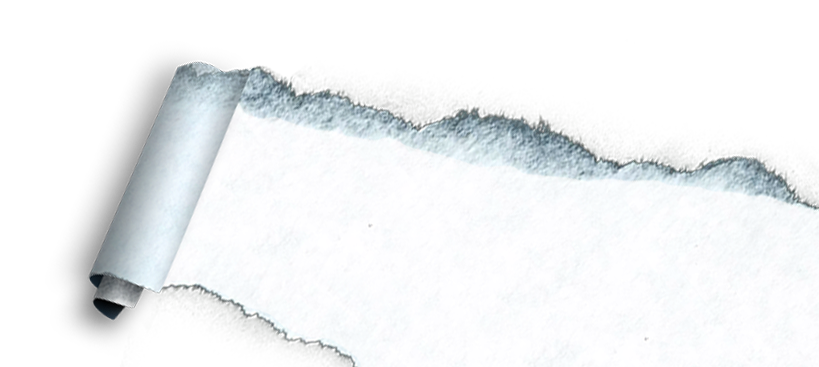 www.mans.co.me/pravosudje
[Speaker Notes: To view this presentation, first, turn up your volume and second, launch the self-running slide show.]